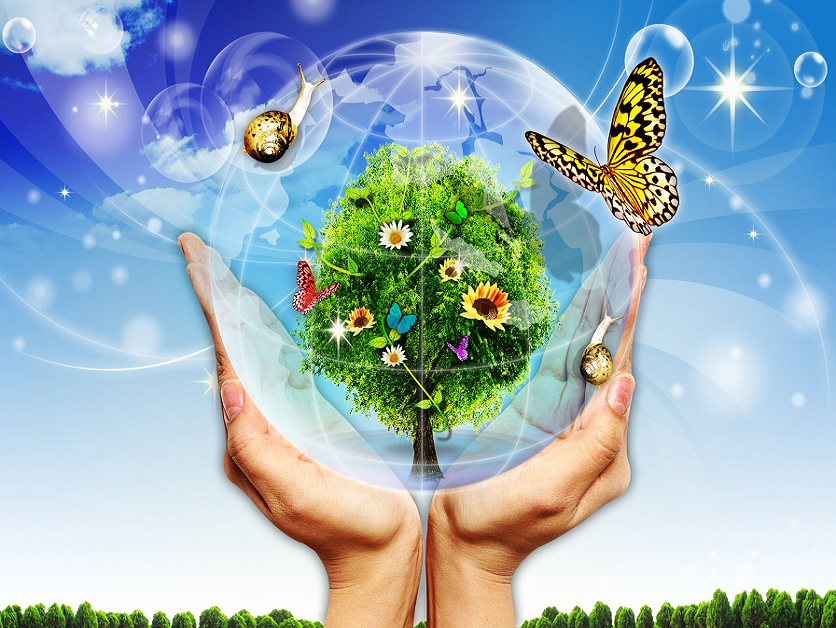 Шаблон презентации
День экологических знаний
Составитель: учитель биолог
 МКОУ «Новокаякентская СОШ»    
      Республика Дагестан                                                                                                                                                                                                       Умалатова Равганият Бийбулатовна 
                    2017 г
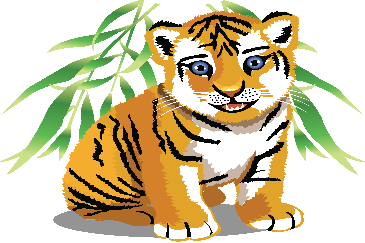 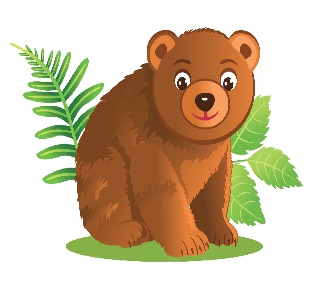 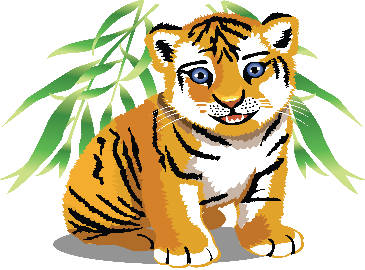 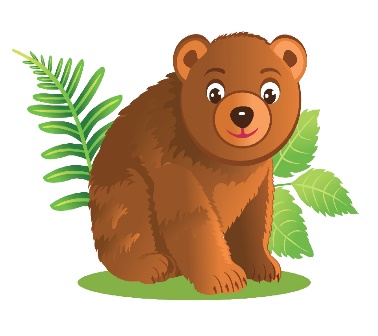 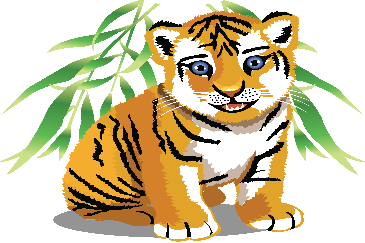 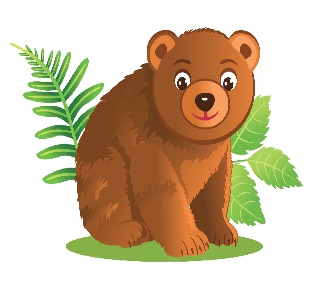 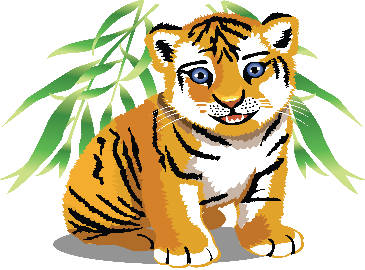 Вы можете использовать данное оформление 
для создания своих презентаций, 
но в своей презентации вы должны указать 
интернет-ресурсы и автора шаблона: 

 Умалатова Равганият Бийбулатовна 
                                                         учитель биологии
                                           МКОУ «Новокаякентская СОШ»    
                                                        Республика Дагестан
http://rzhavka.my1.ru/novosti/les.jpg 2
http://ds04.infourok.ru/uploads/ex/0bdb/0000e2b2-5f494478/img1.jpg 
http://papus666.narod.ru/clipart/t/tigr/tigr40.png
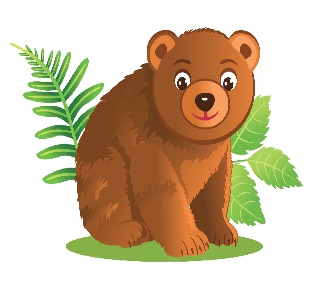